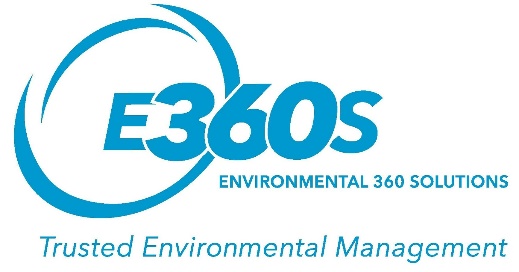 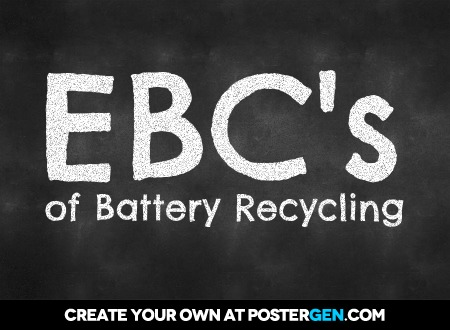 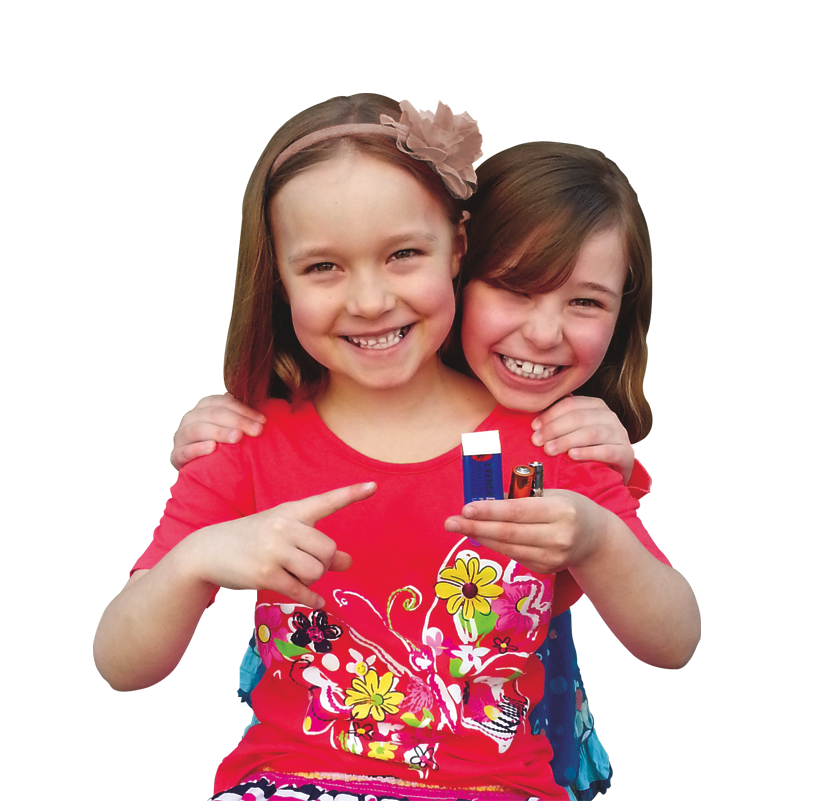 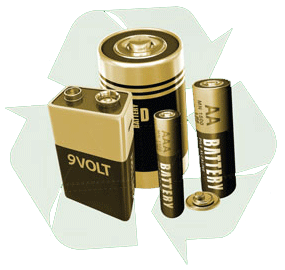 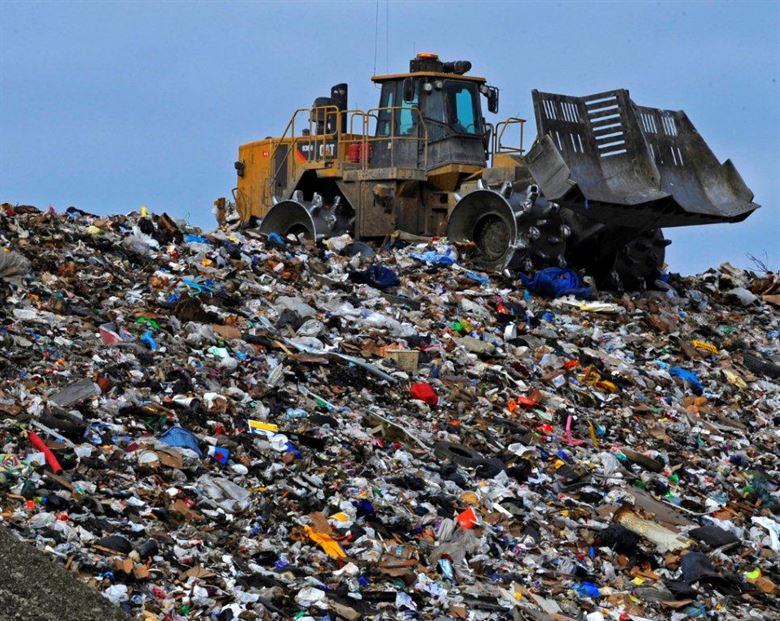 1% of waste is responsible for over 80% of all heavy metal waste found in landfills
Batteries are less than 1% of all landfill waste
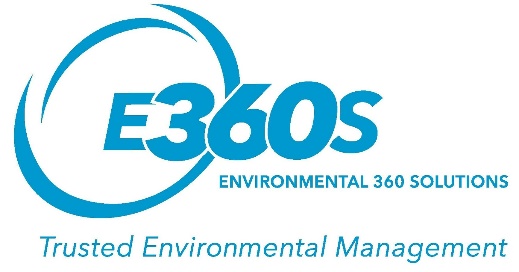 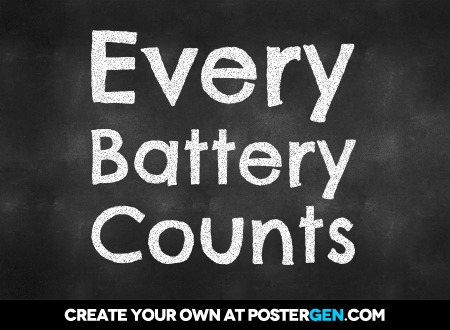 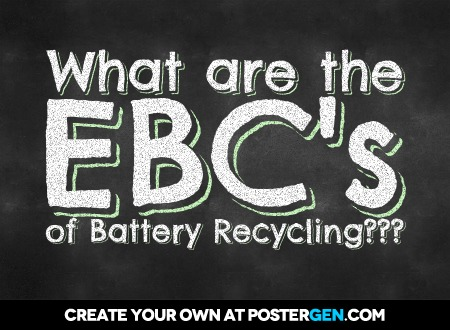 What are the EBC’s of Battery Recycling?
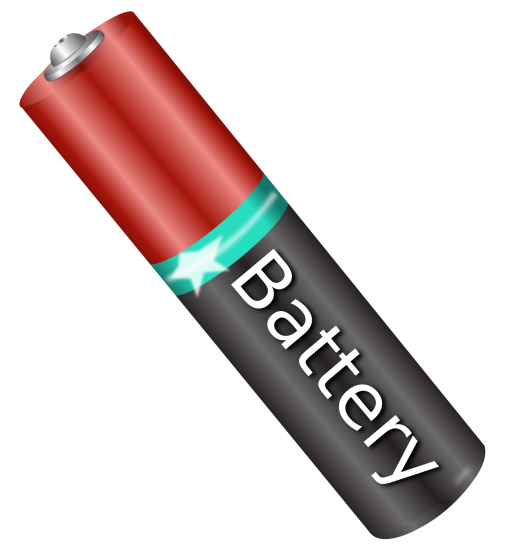 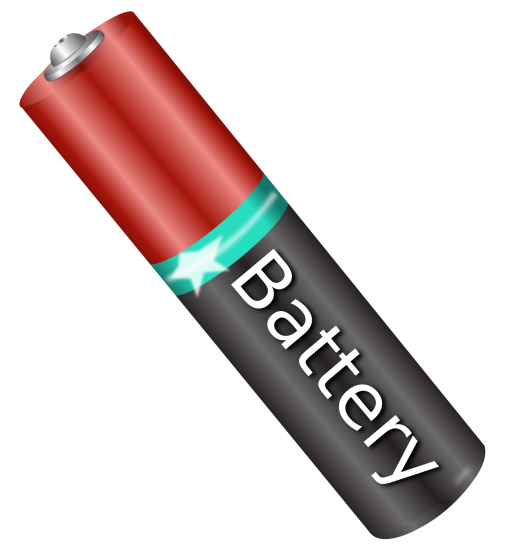 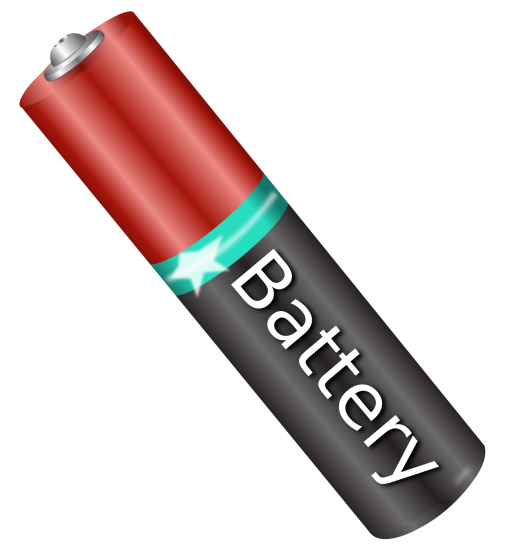 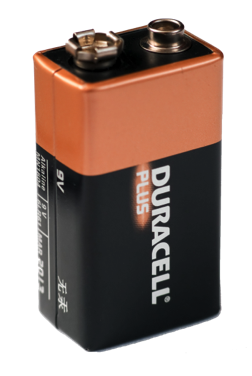 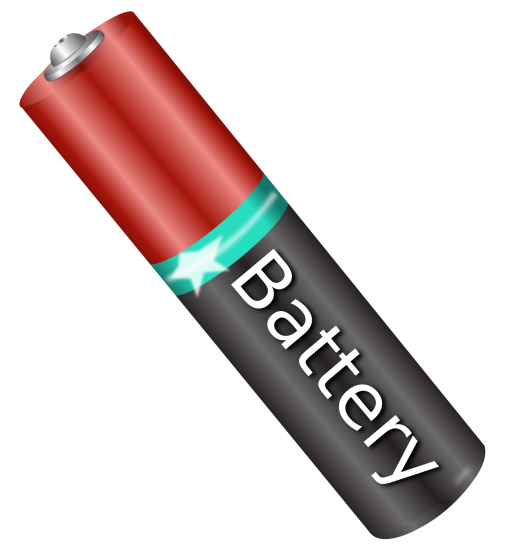 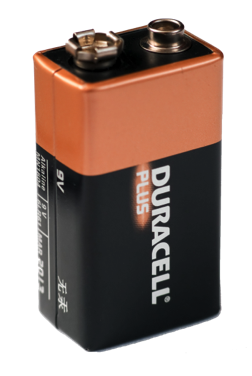 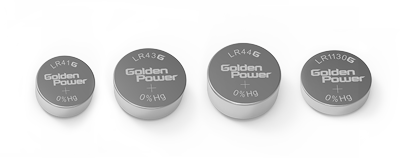 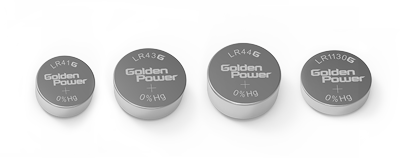 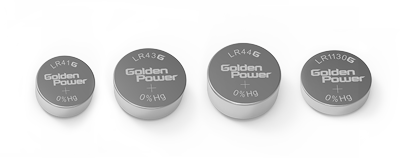 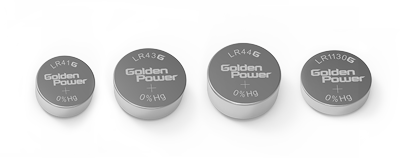 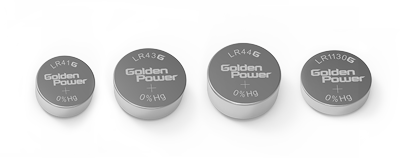 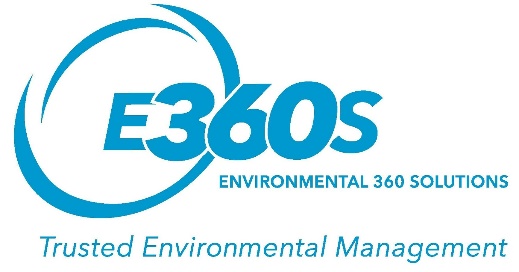 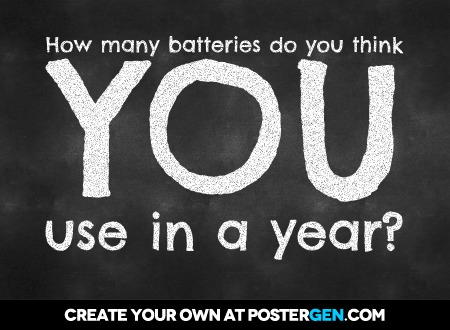 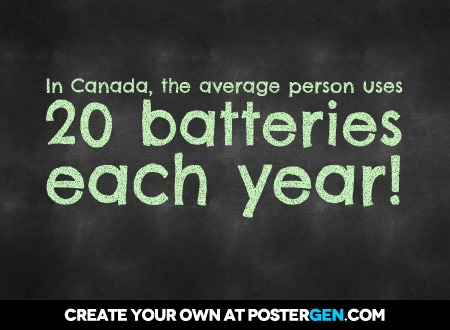 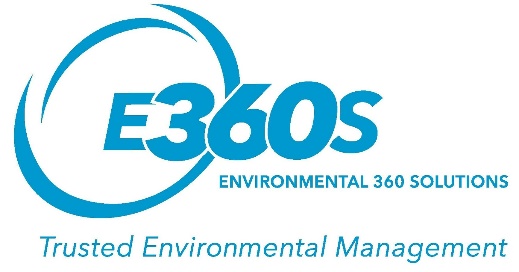 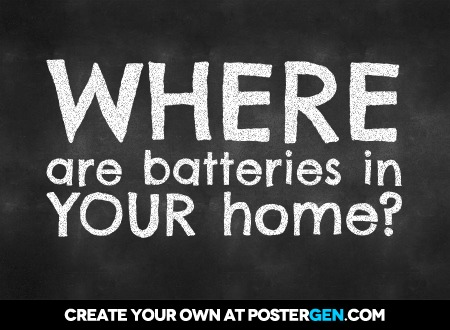 Where are batteries in your home?
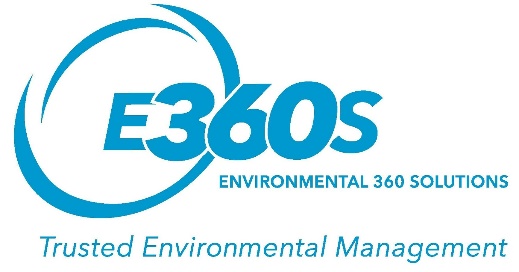 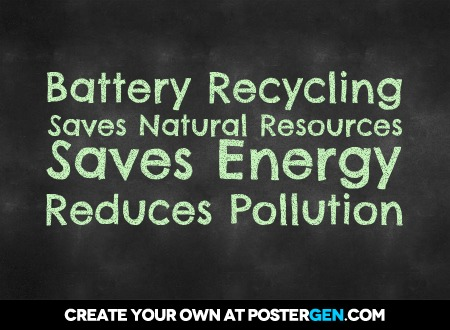 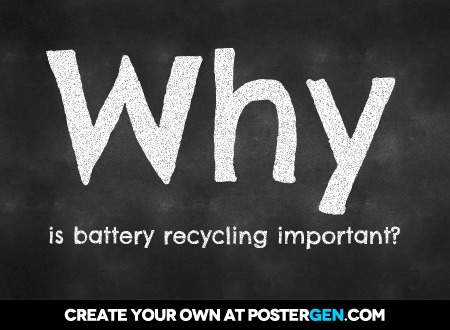 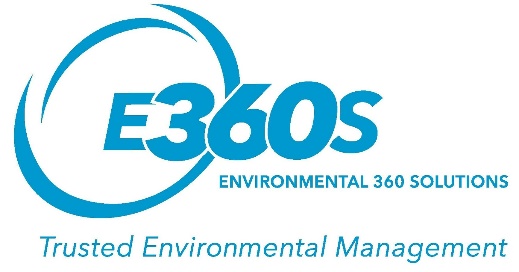 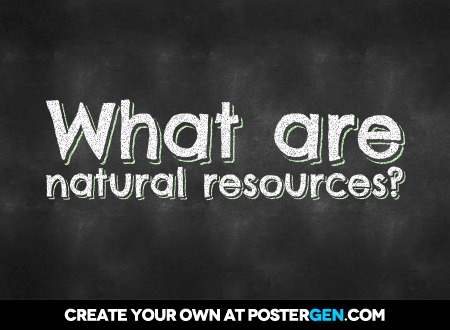 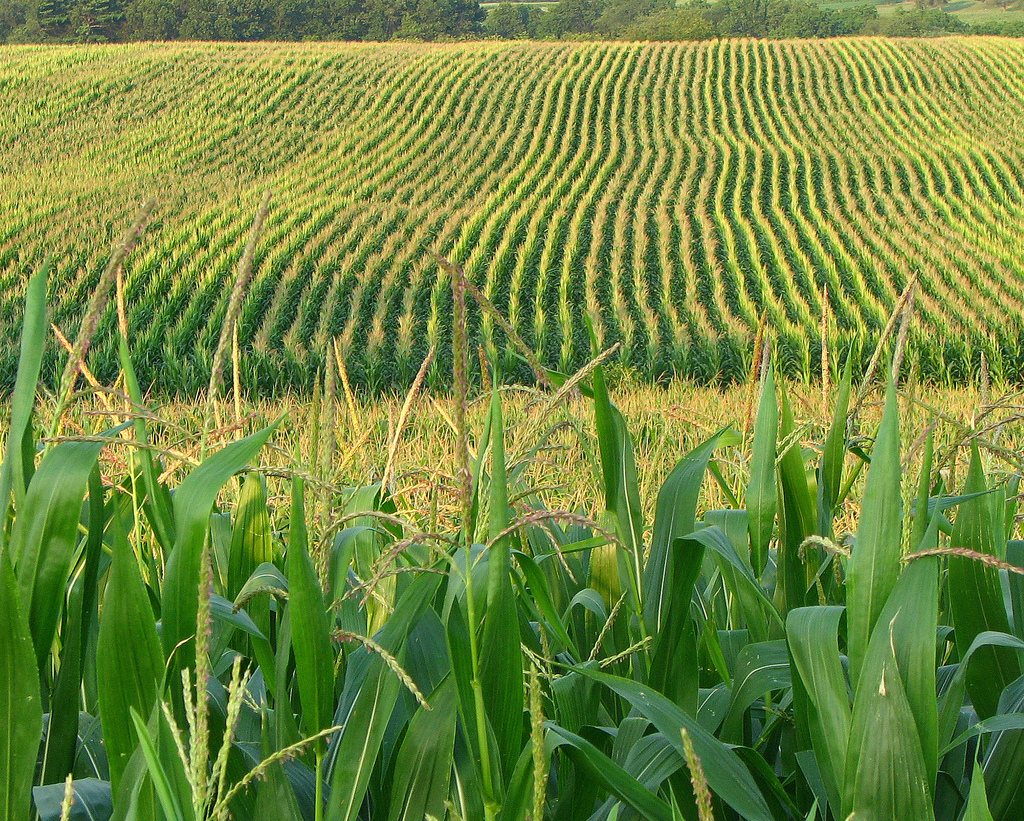 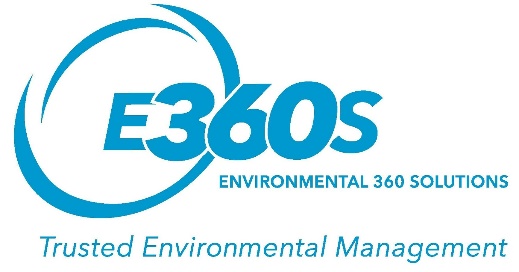 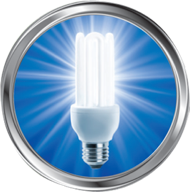 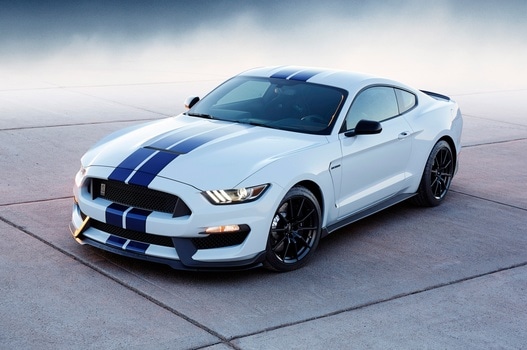 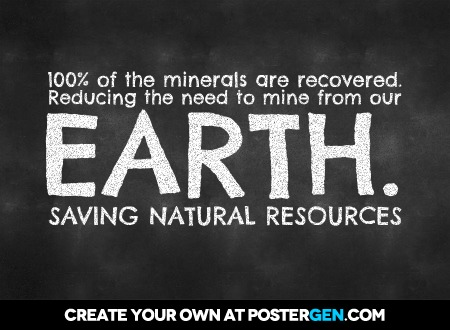 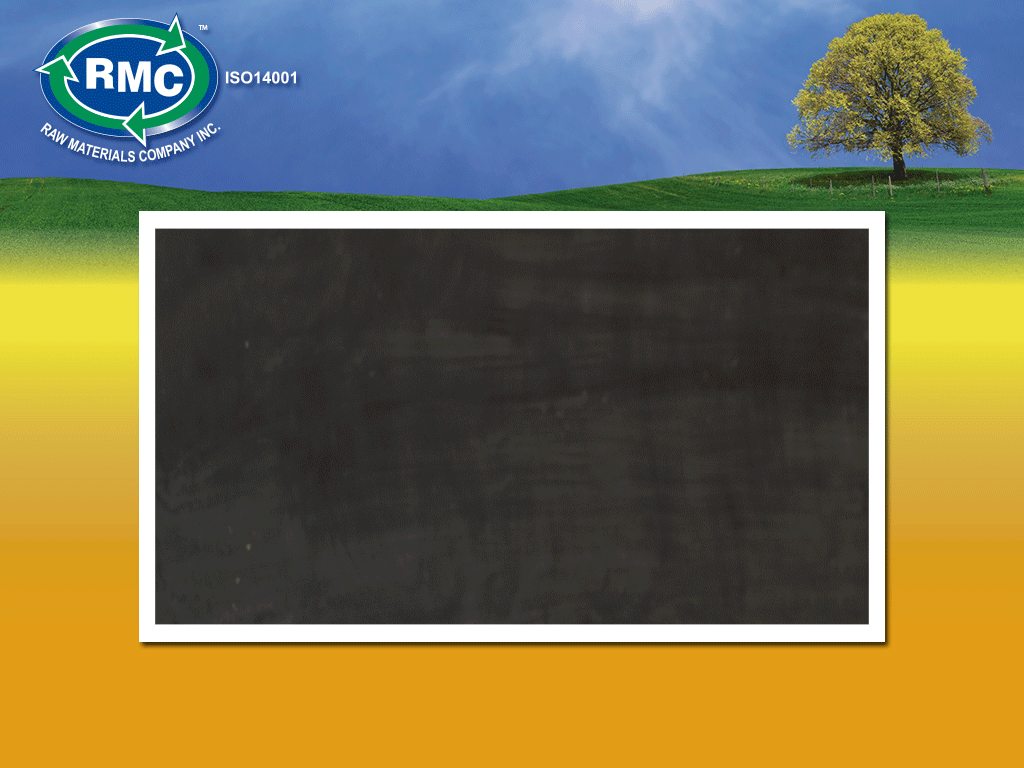 What’s inside a battery?
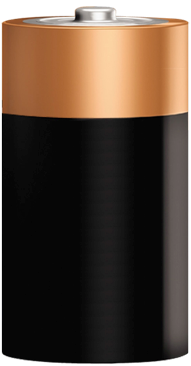 25%
STEEL & NICKEL
15%
PLASTIC & PAPER
60%
ZINC, MANGANESE 
& POTASSIUM
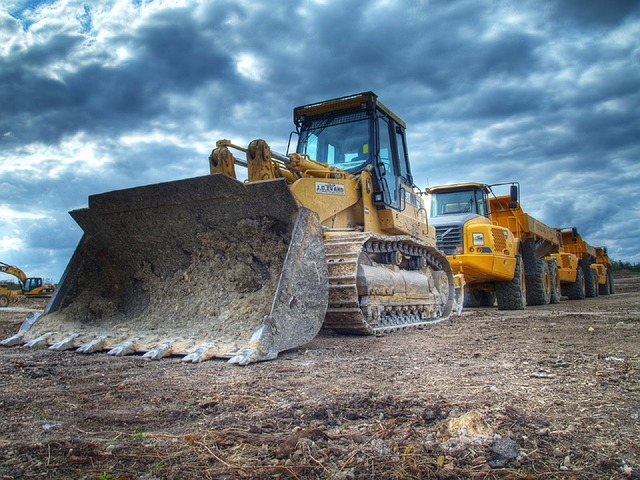 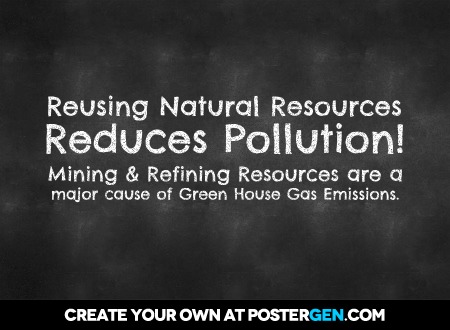 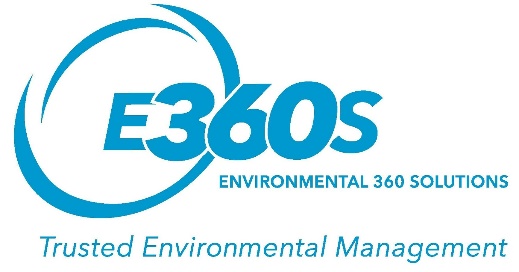 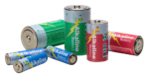 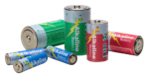 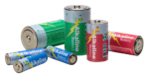 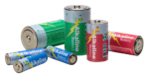 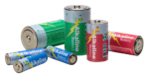 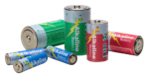 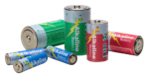 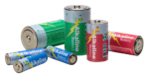 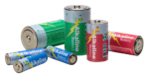 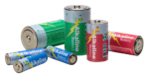 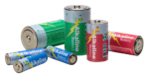 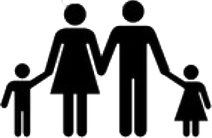 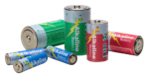 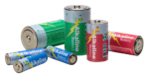 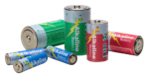 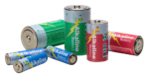 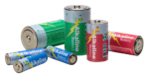 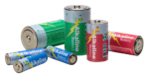 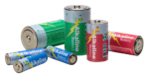 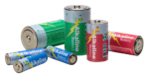 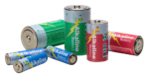 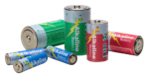 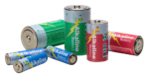 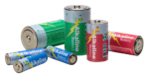 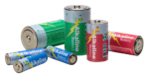 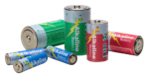 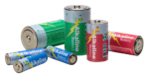 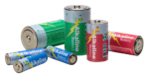 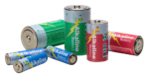 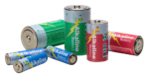 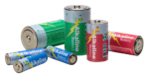 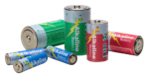 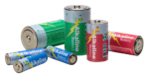 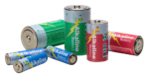 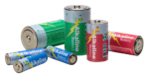 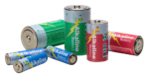 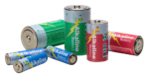 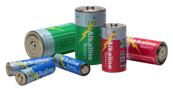 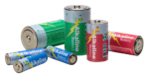 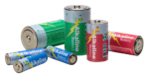 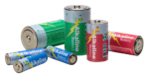 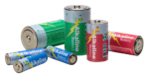 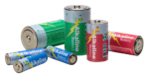 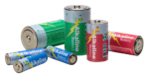 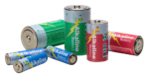 35,000,000
20 batteries each
700,000,000 batteries
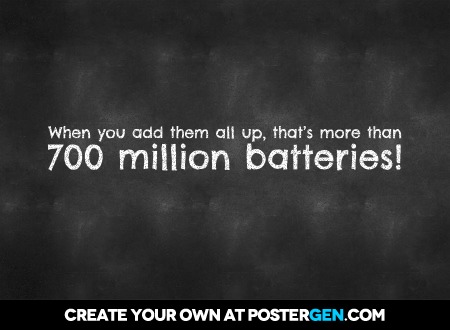 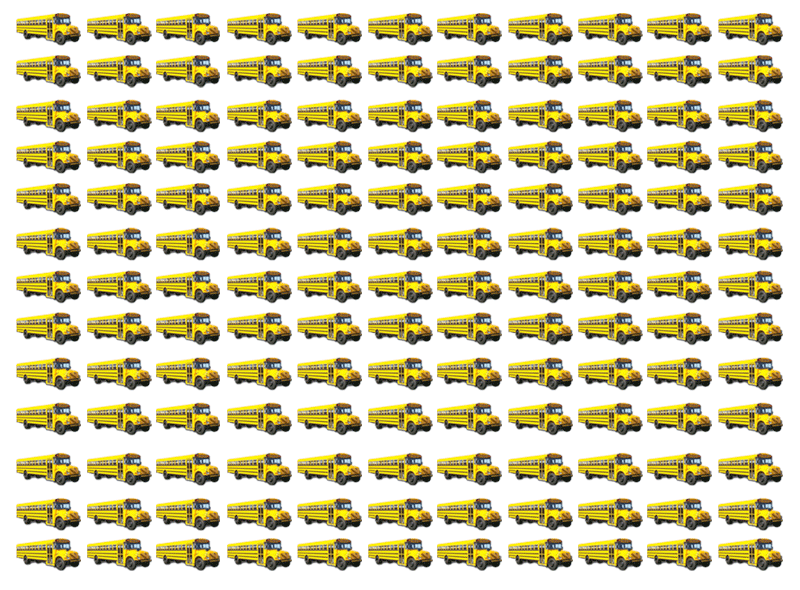 1,728 School Buses!
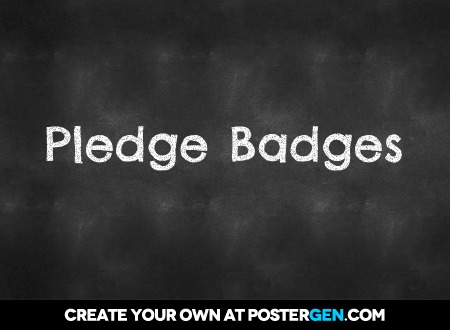 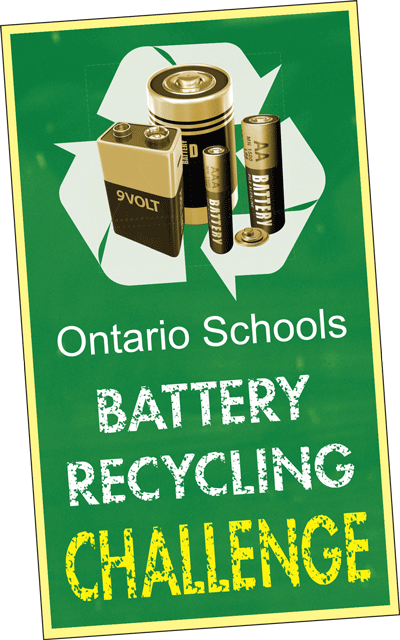 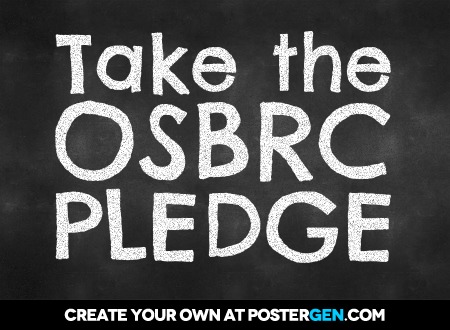 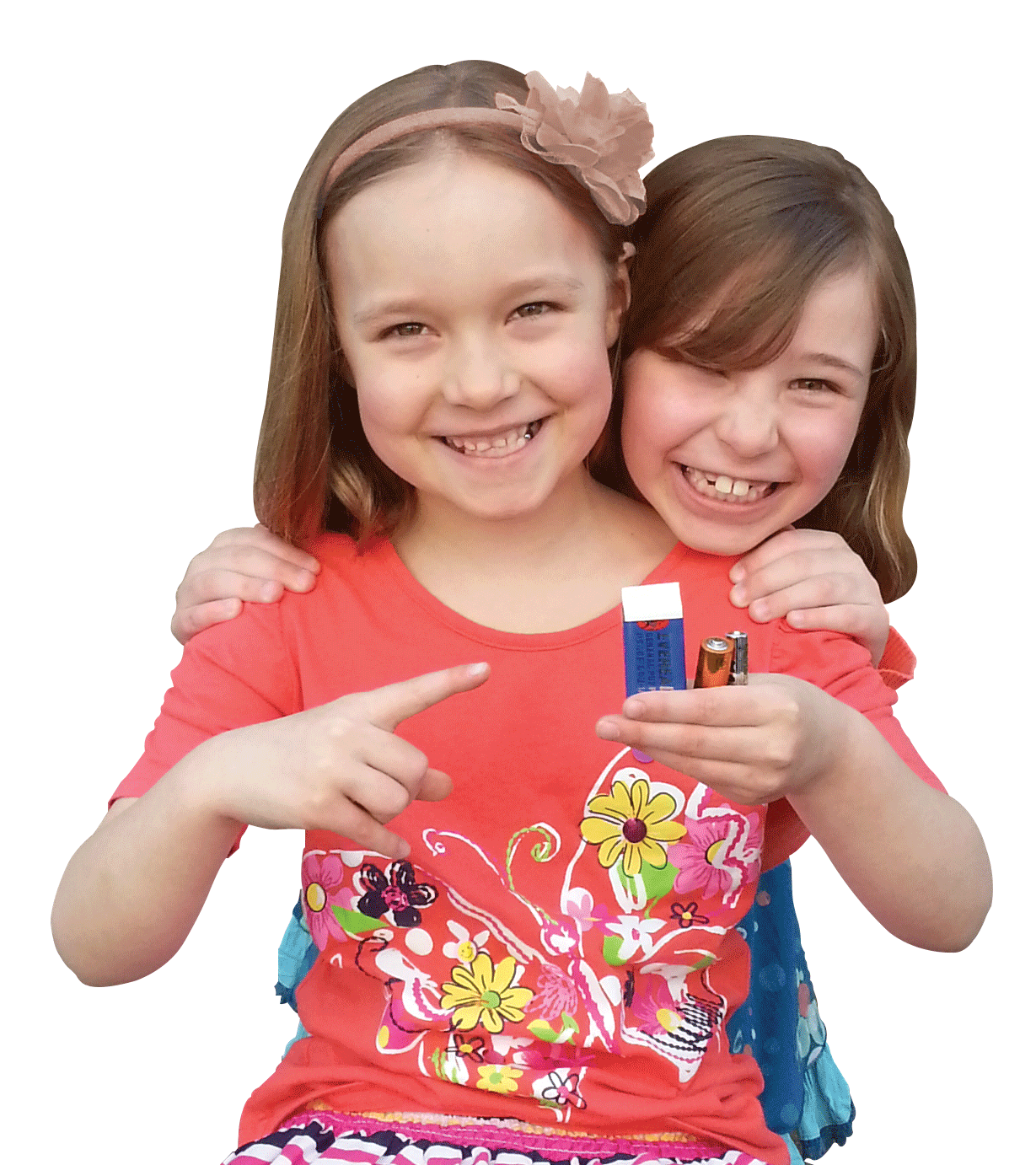 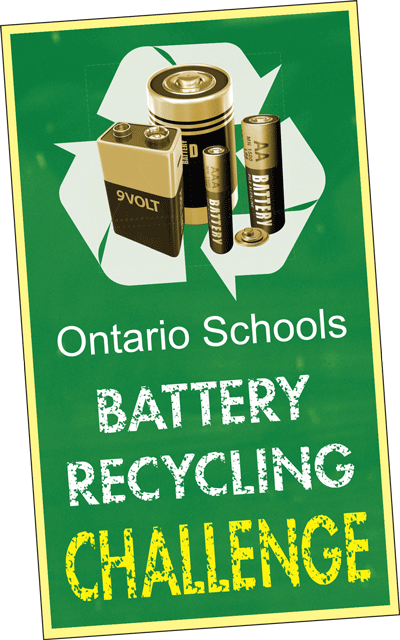 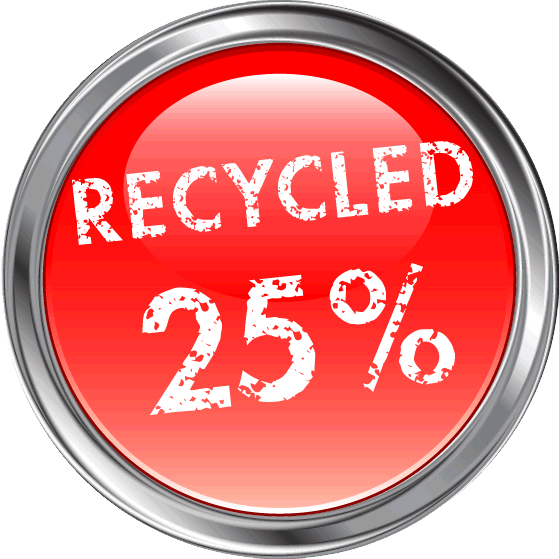 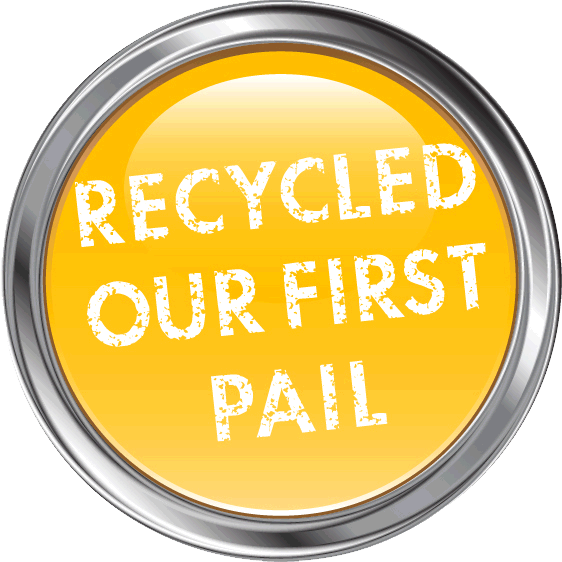 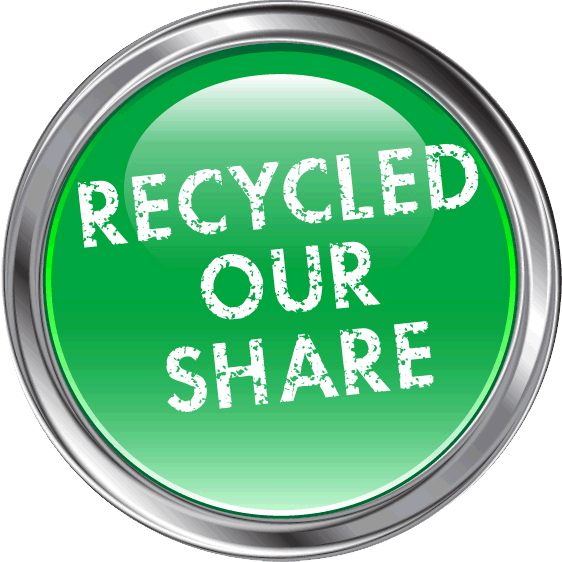 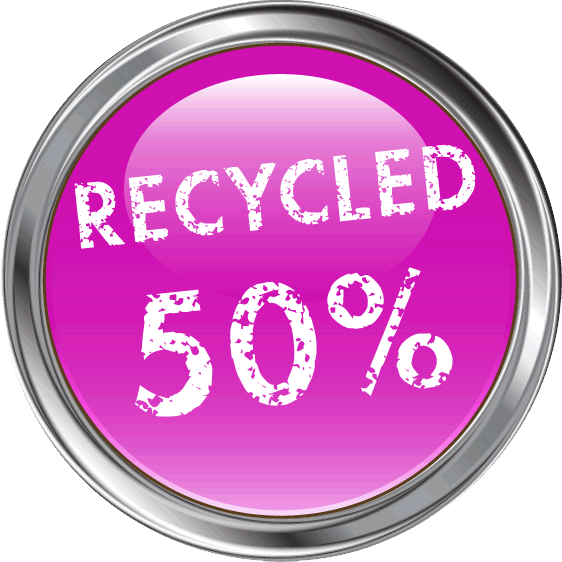 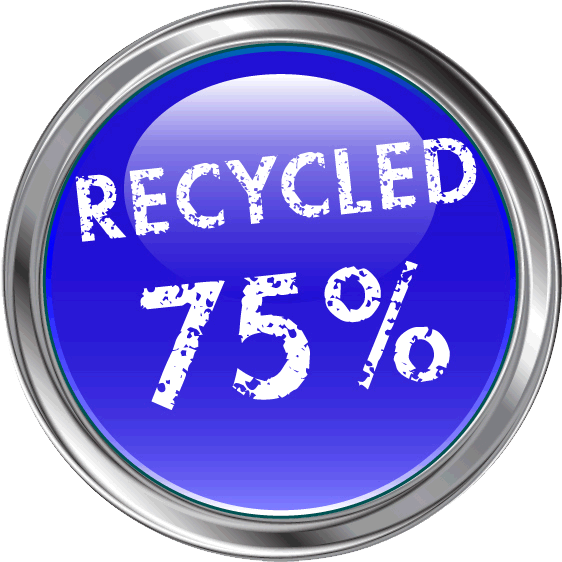 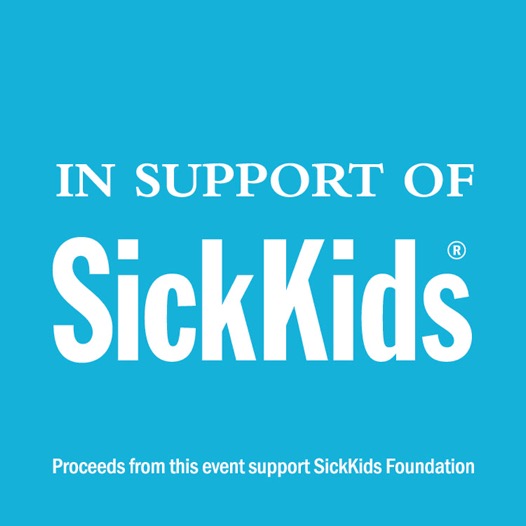 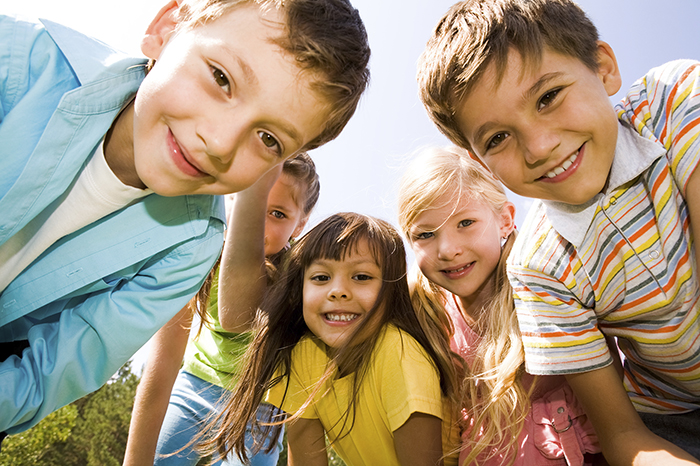 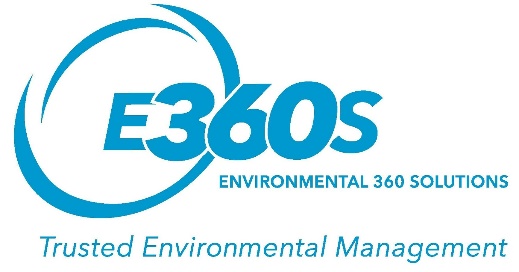 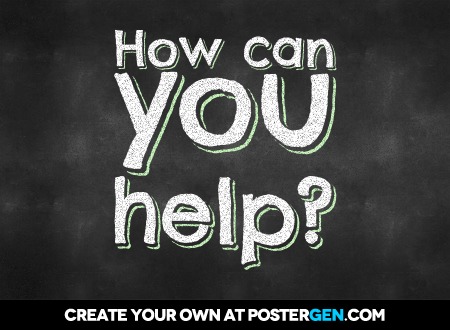 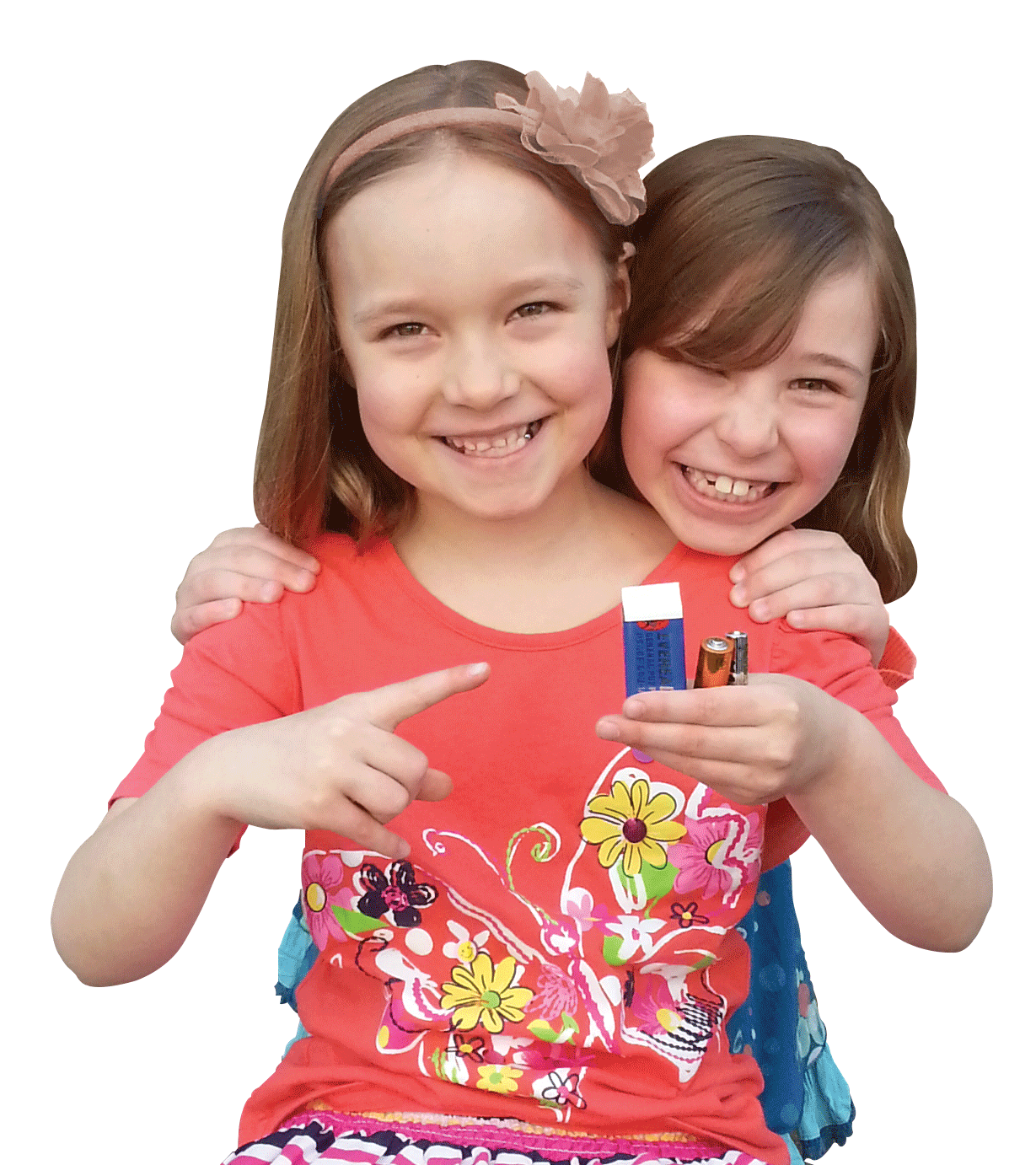 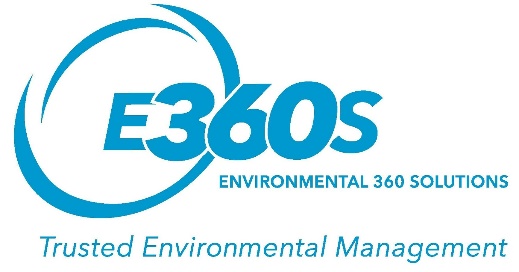 !
!
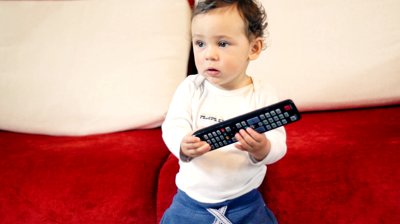 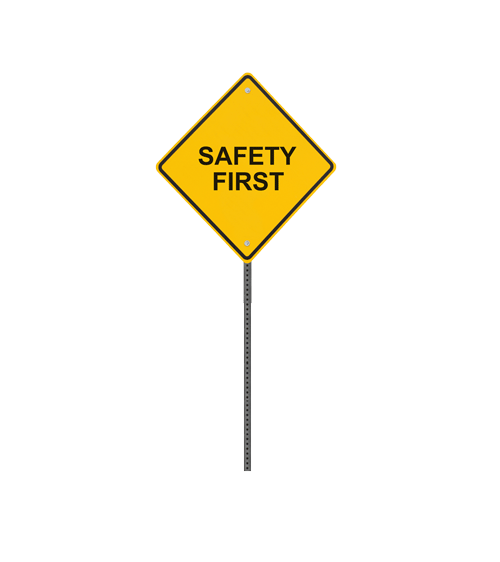 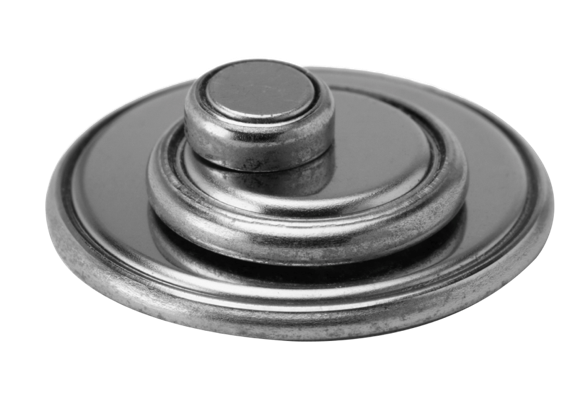 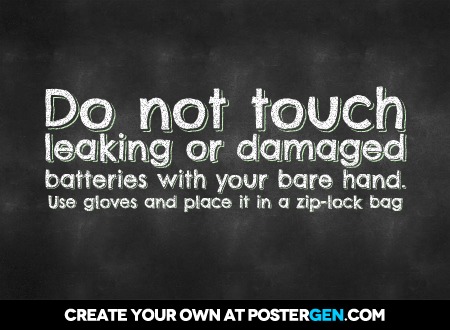 .
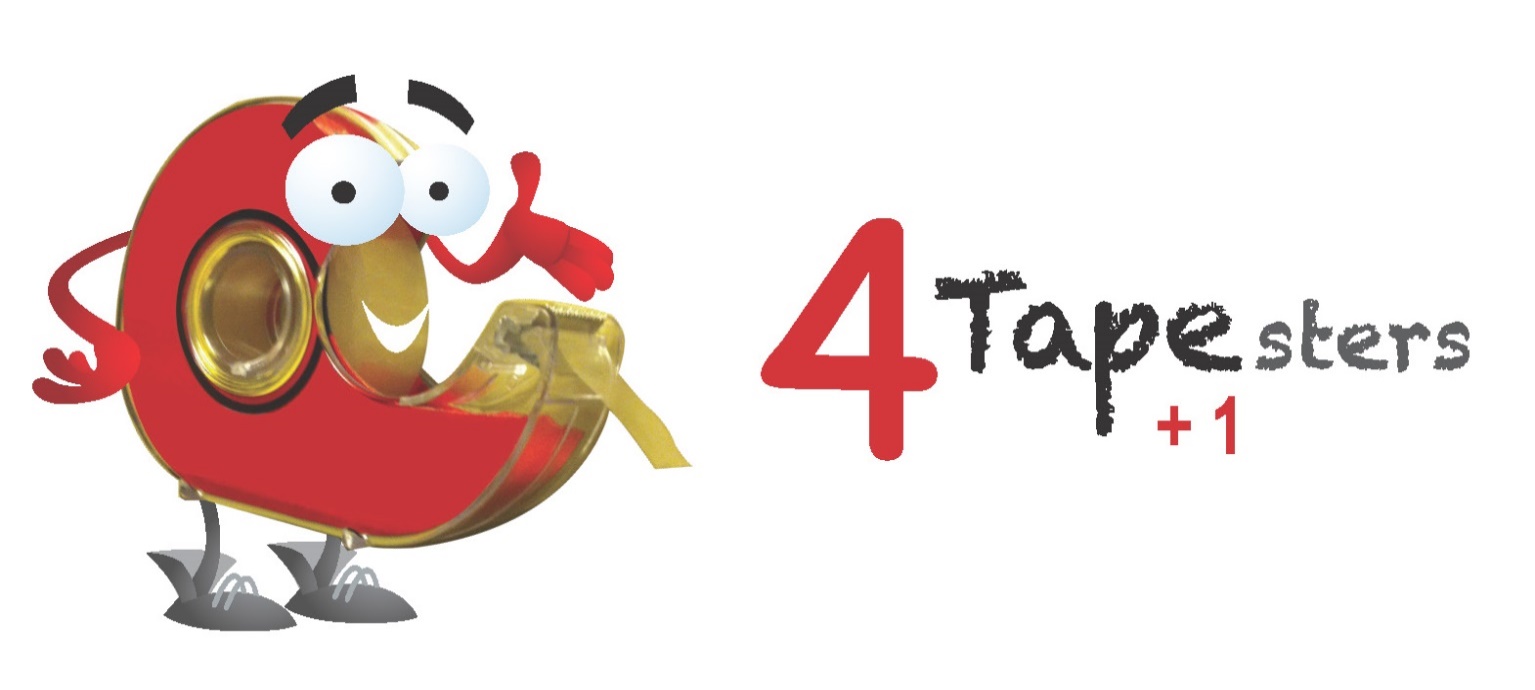 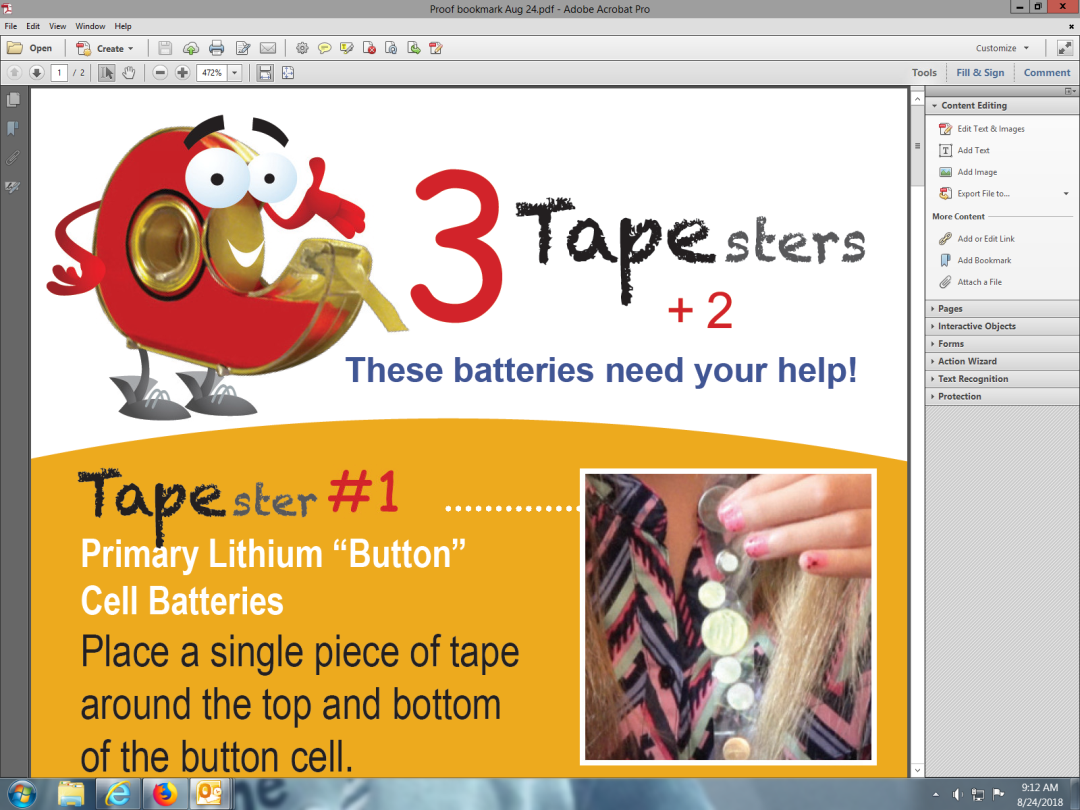 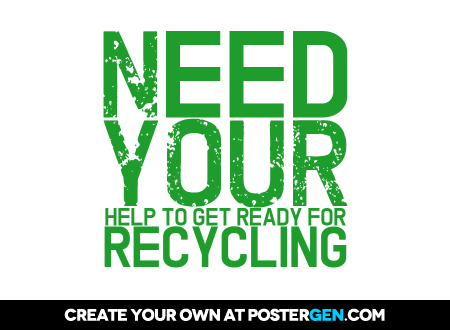 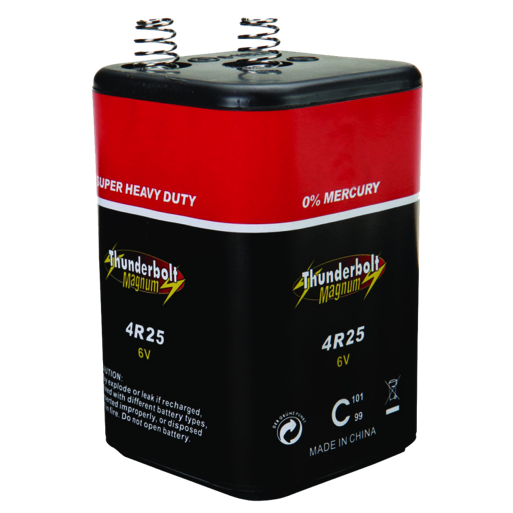 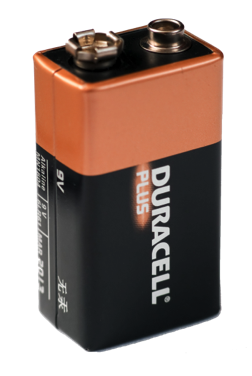 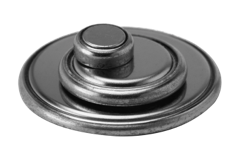 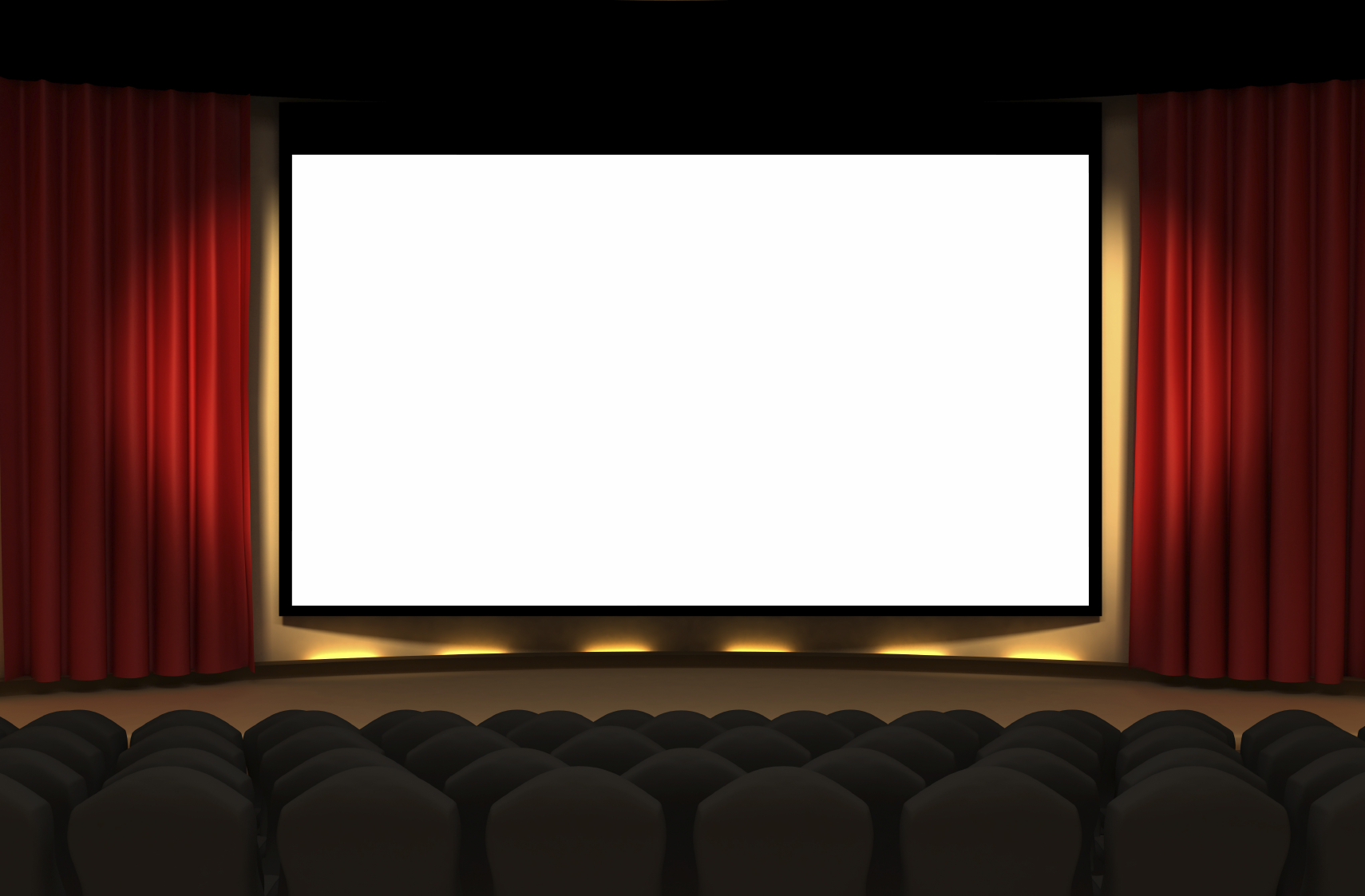 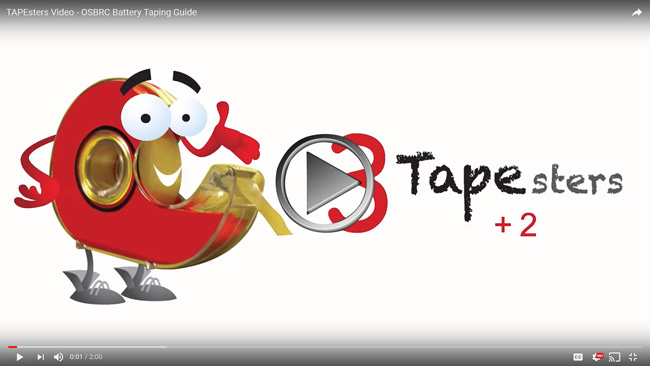 Taping VIDEO
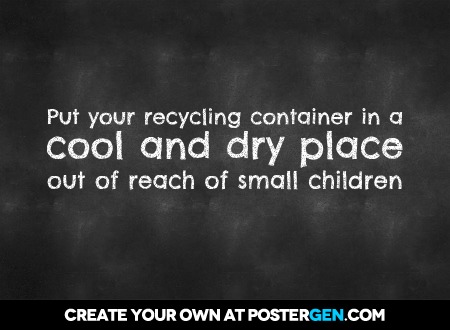 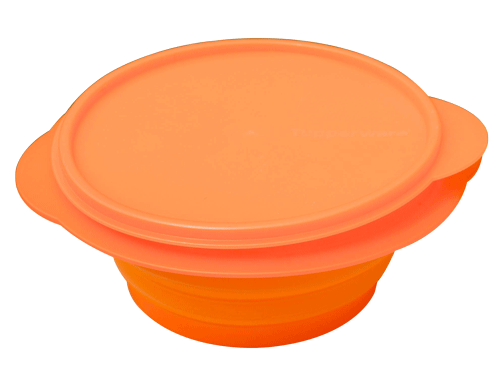 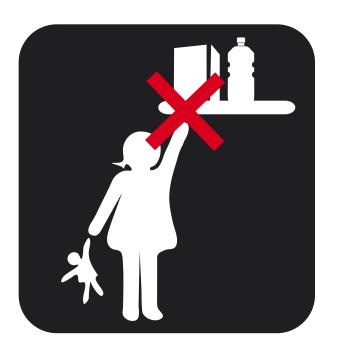 Store batteries at home in a plastic container
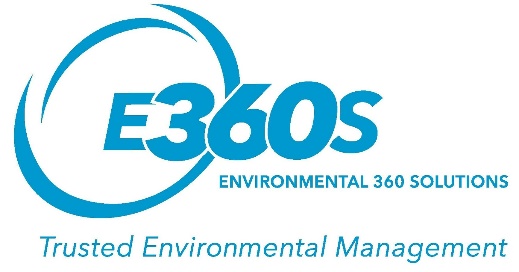 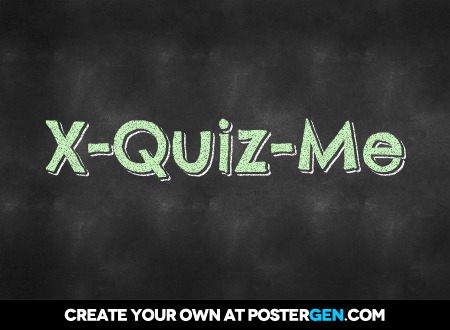 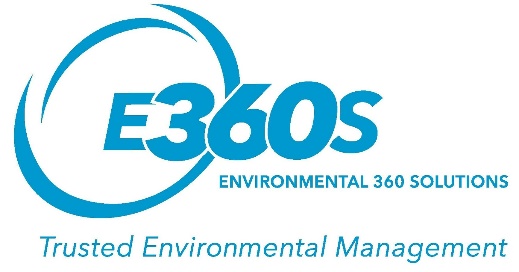 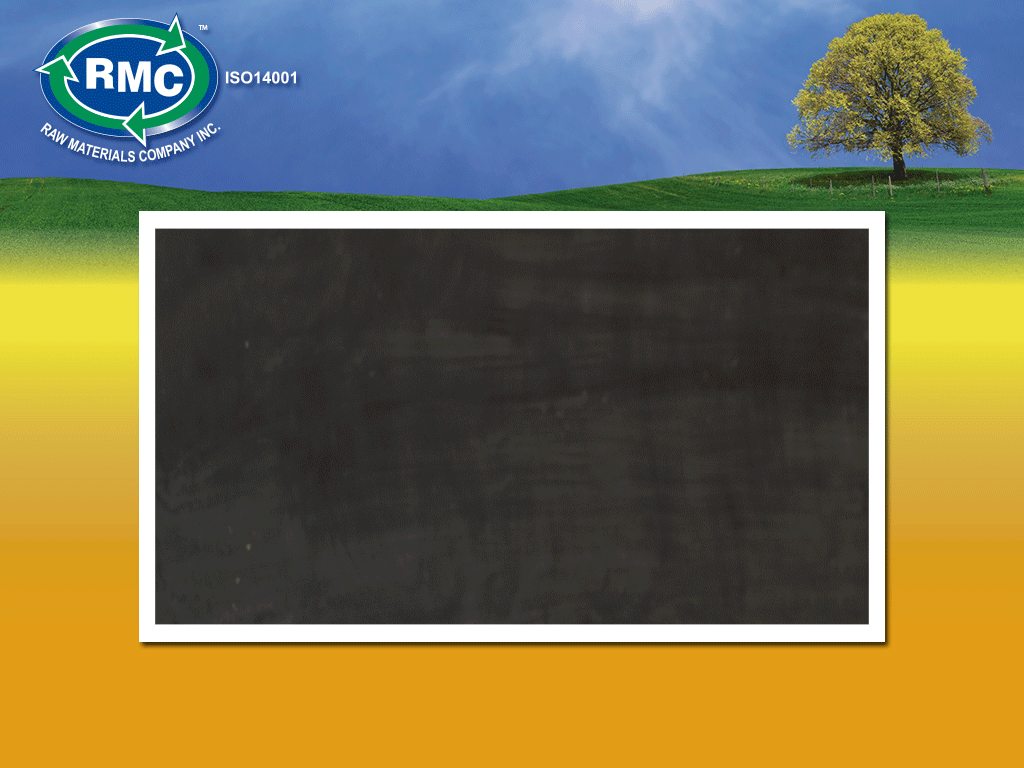 How many batteries does the average person use in one year?
28
10
30
20
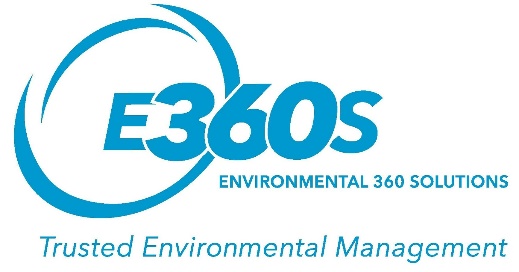 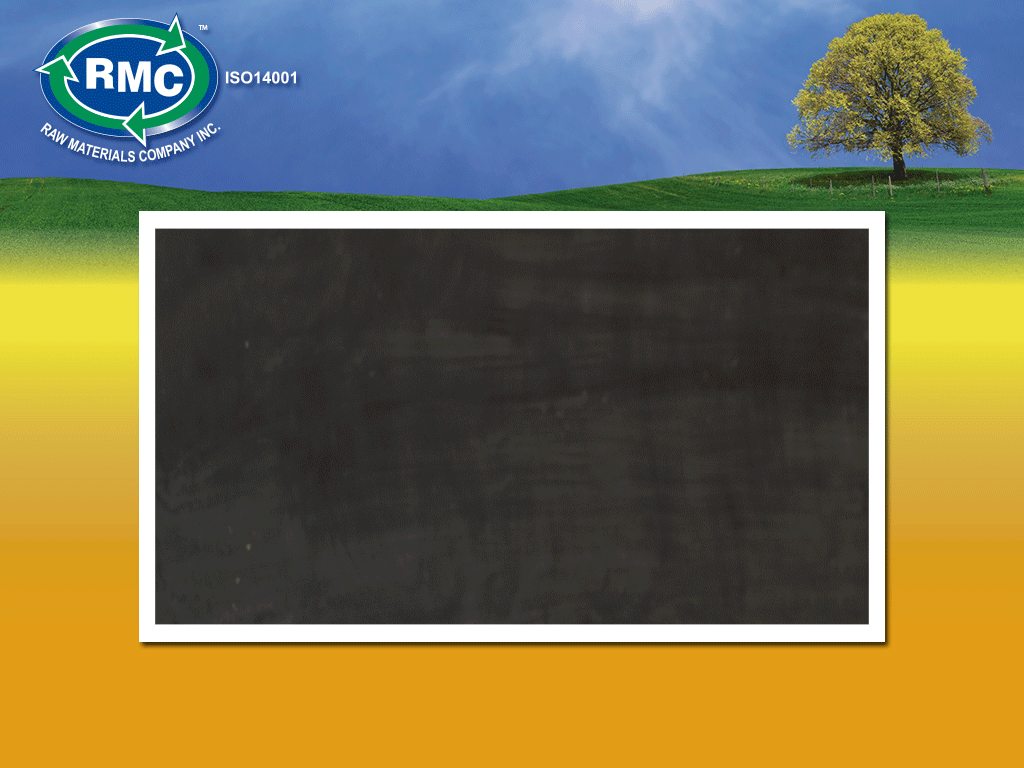 Name the 3 Tapesters.
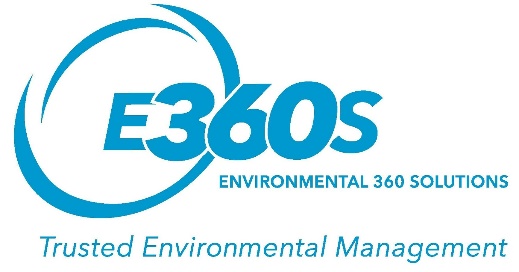 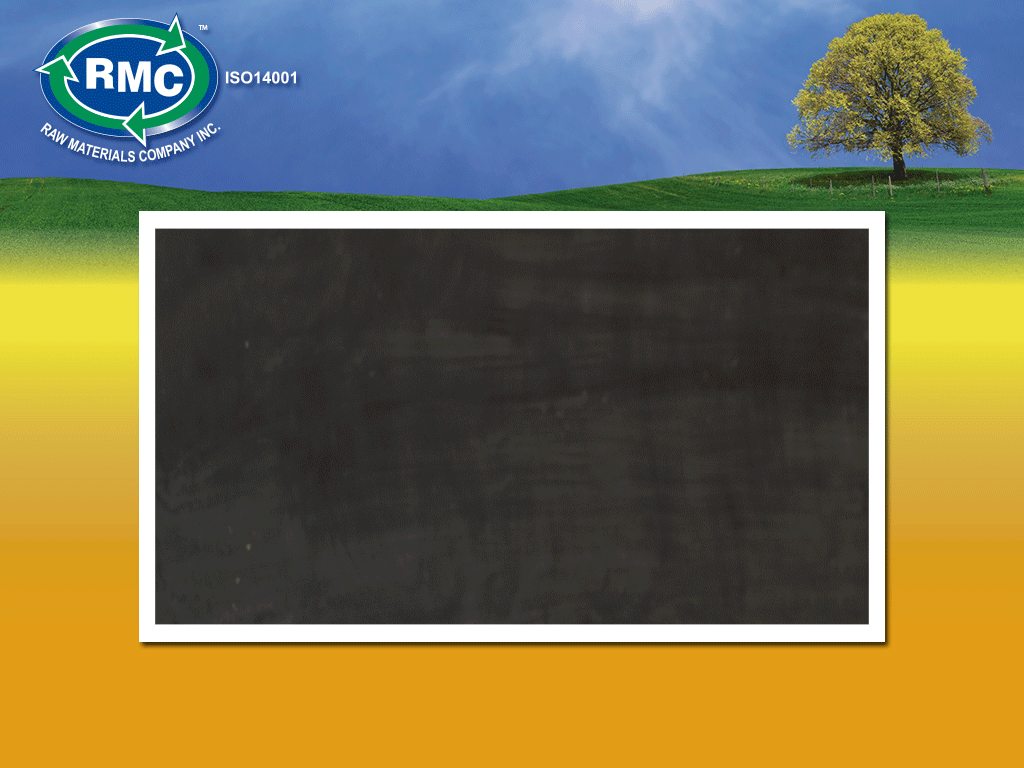 What resource is not inside a battery?
Zinc
Steel
Cheese
Plastic
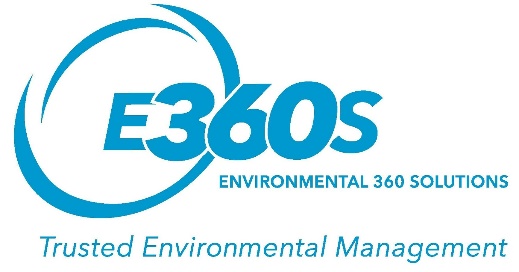 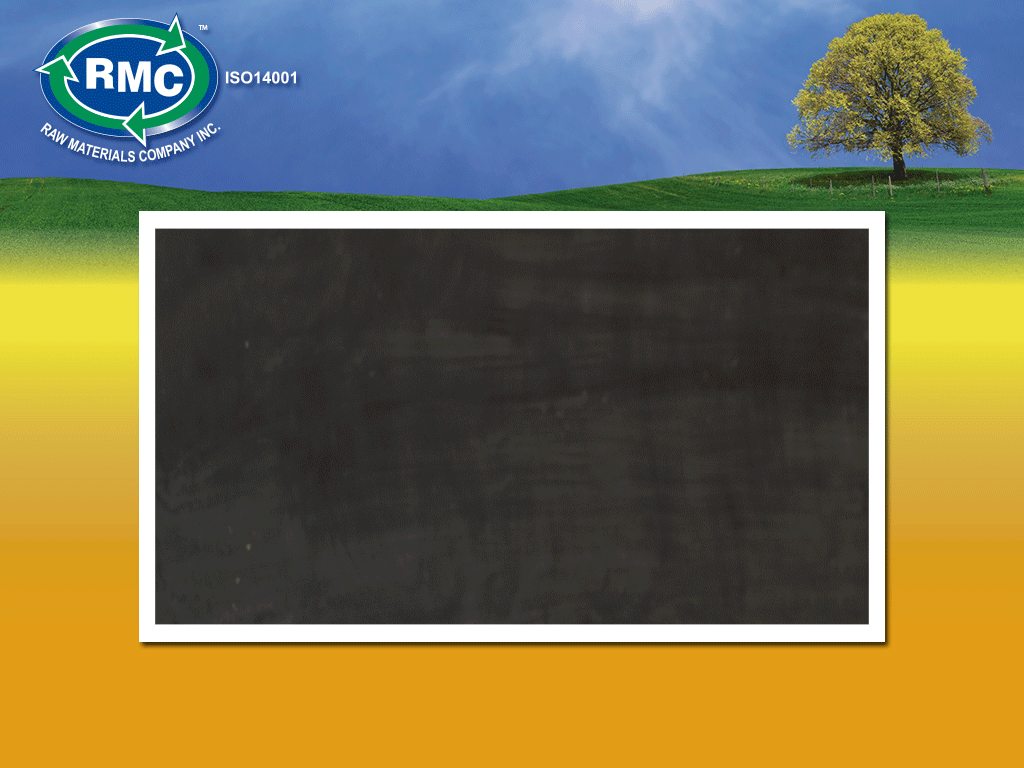 Which batteries are the 
PLUS 2?
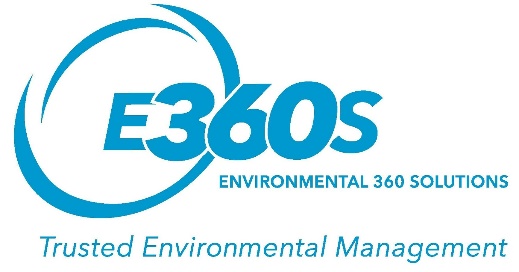 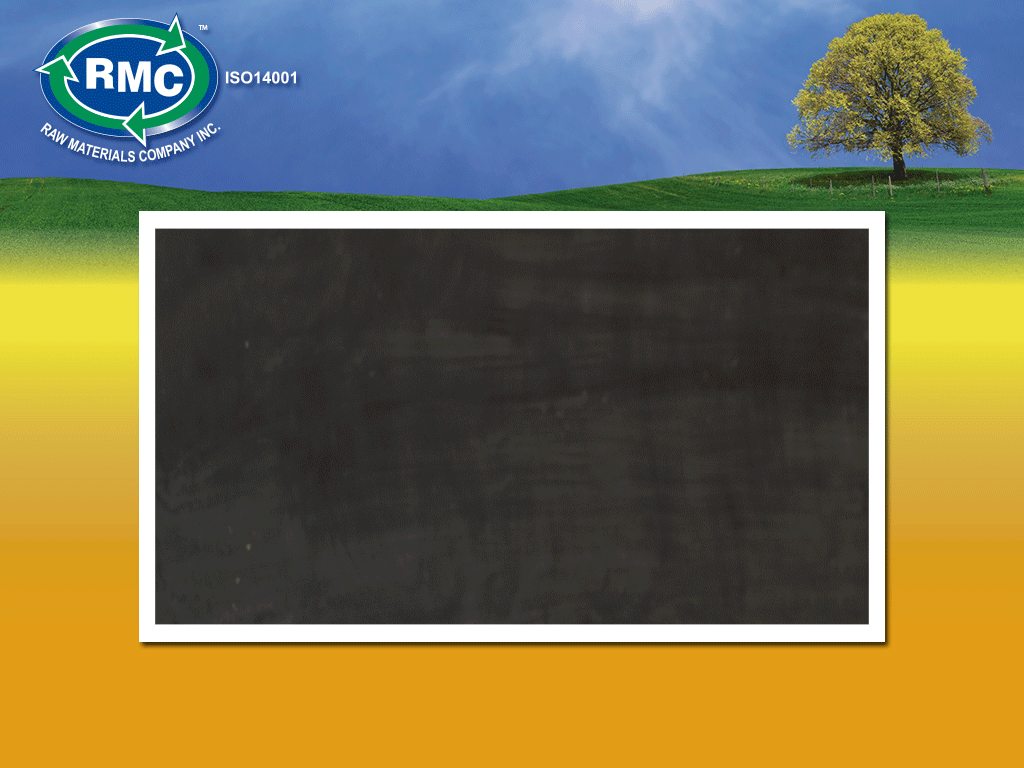 Zinc, manganese and potassium are all…..?
Corn
Minerals
Plastics
Batteries
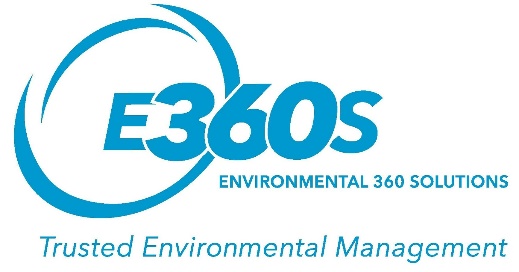 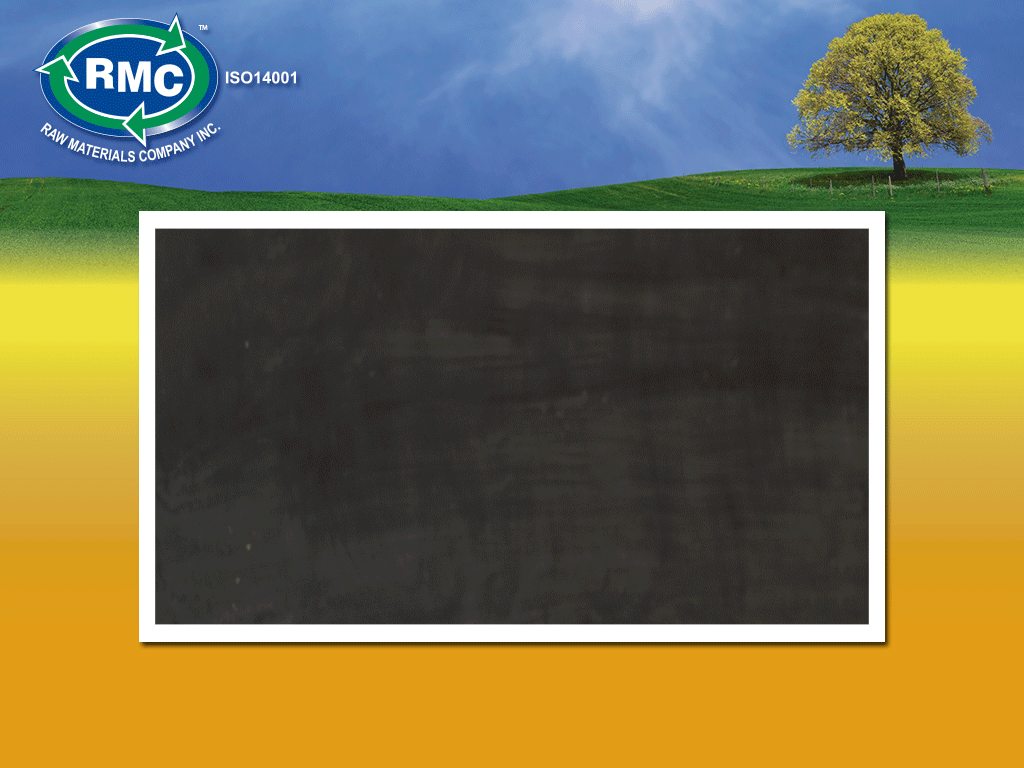 Which types of batteries should not be brought to school for recycling?
Lithium
Alkaline
Car Batteries
Rechargeable
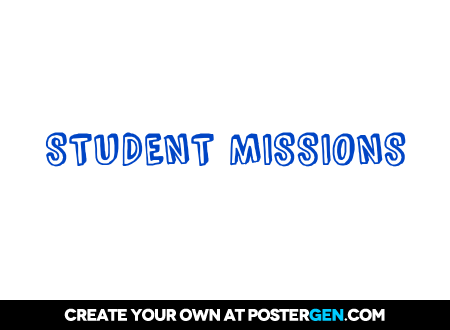 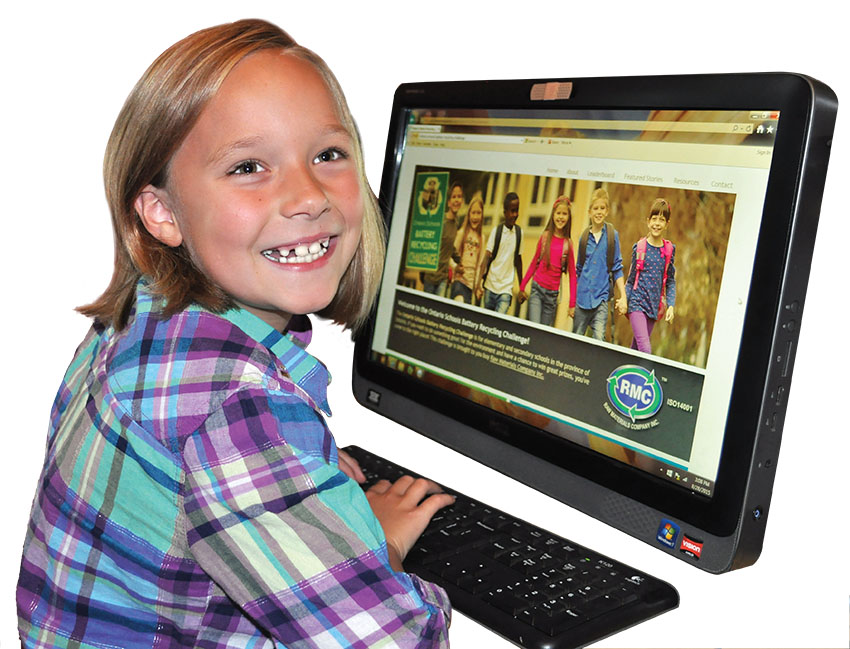 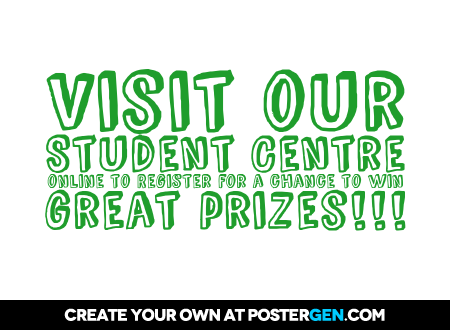 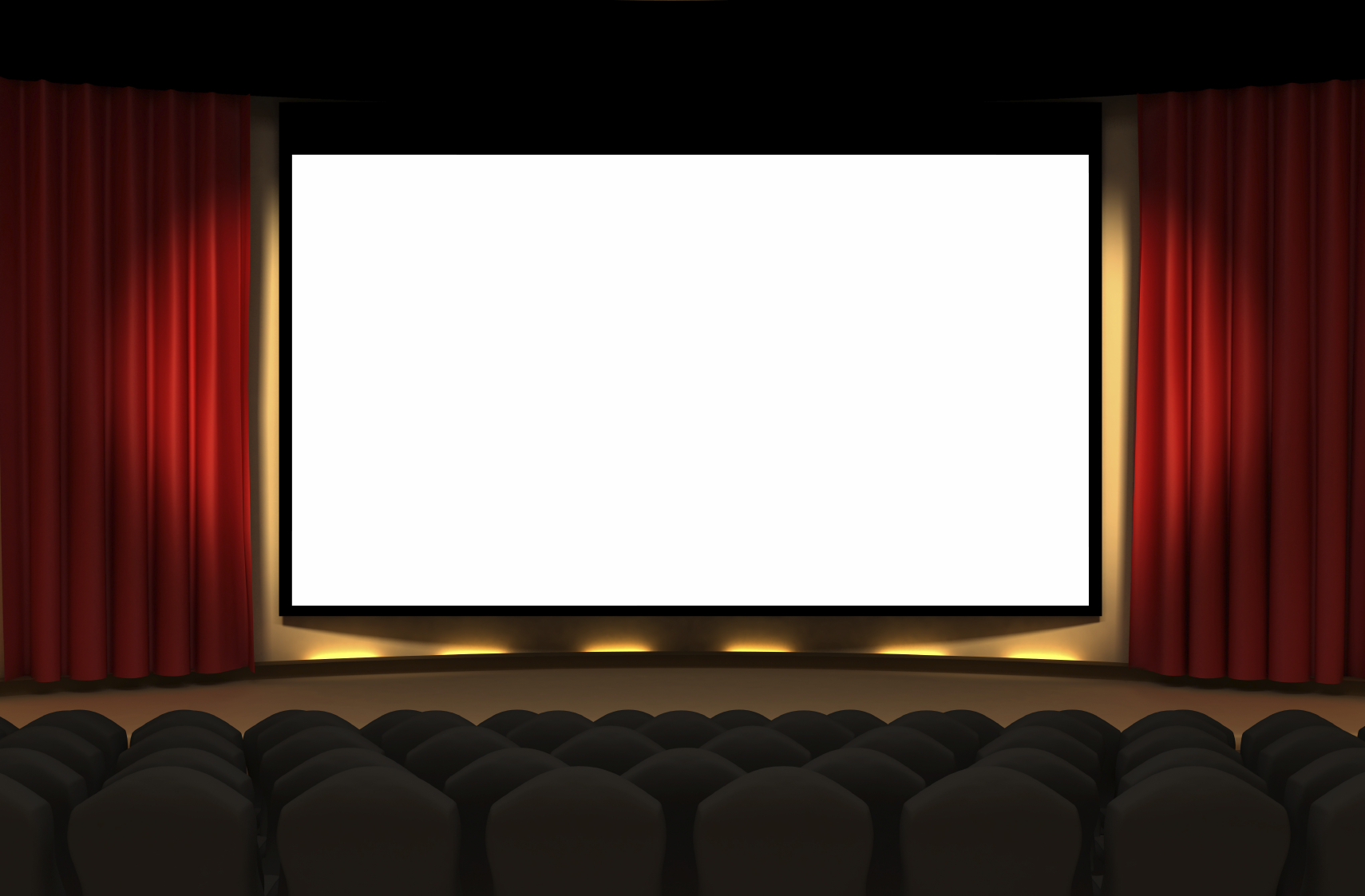 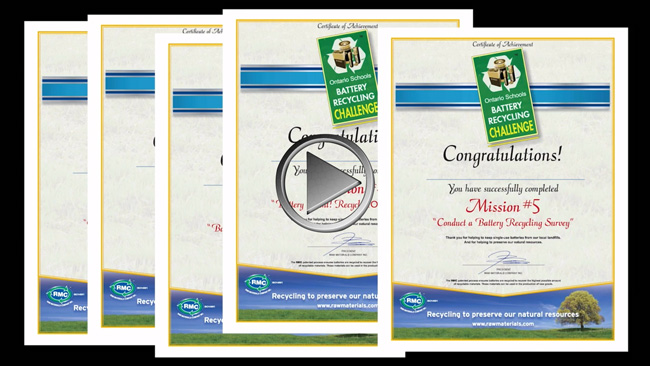 Student mission video
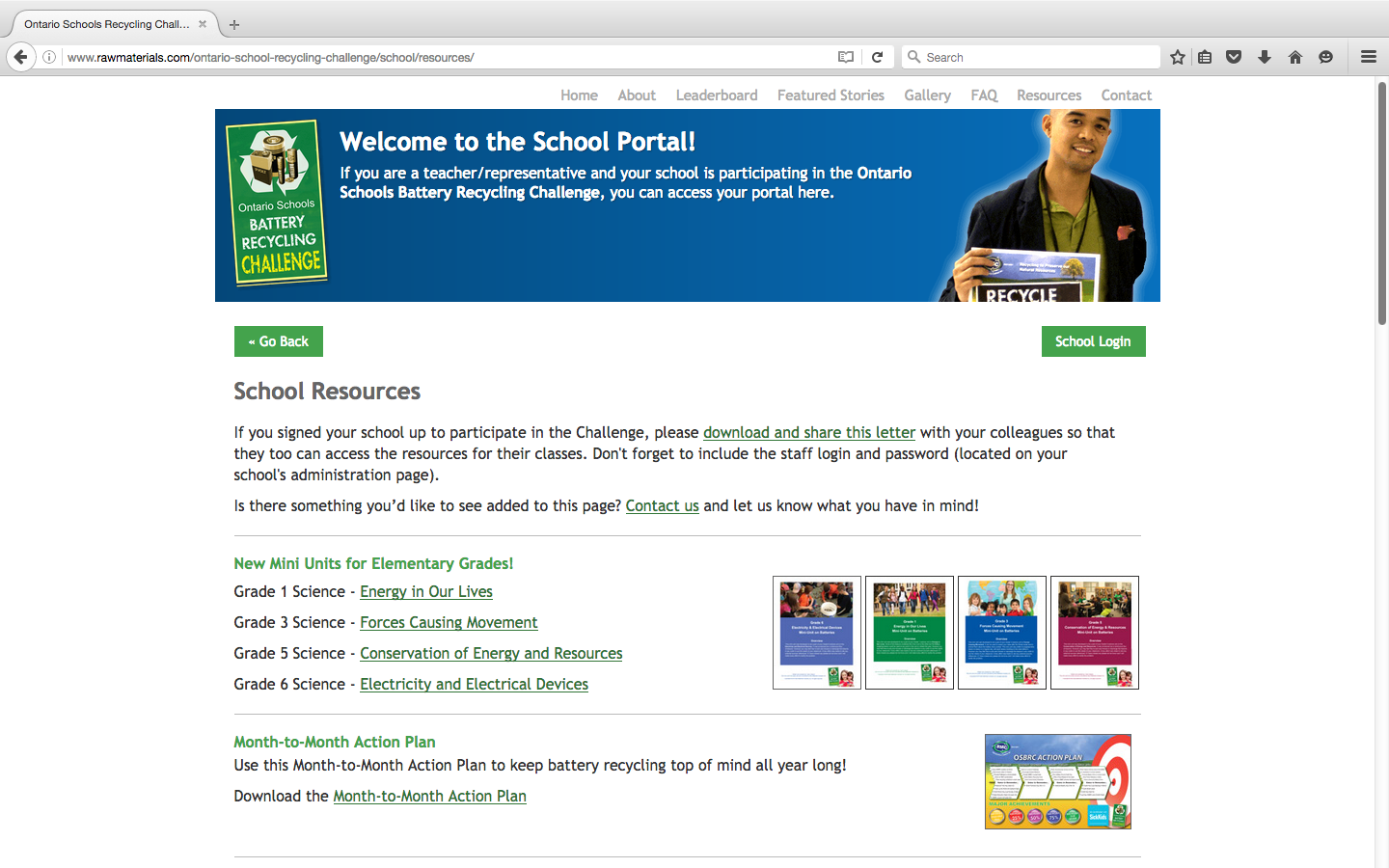 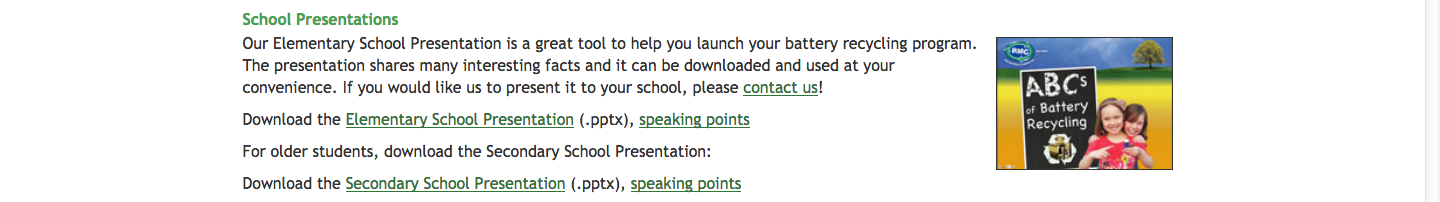 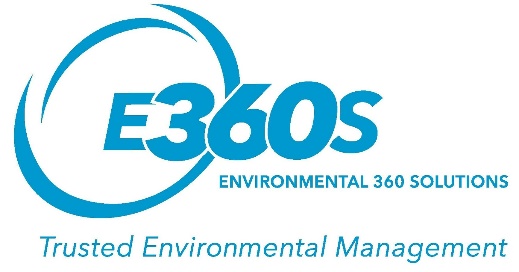 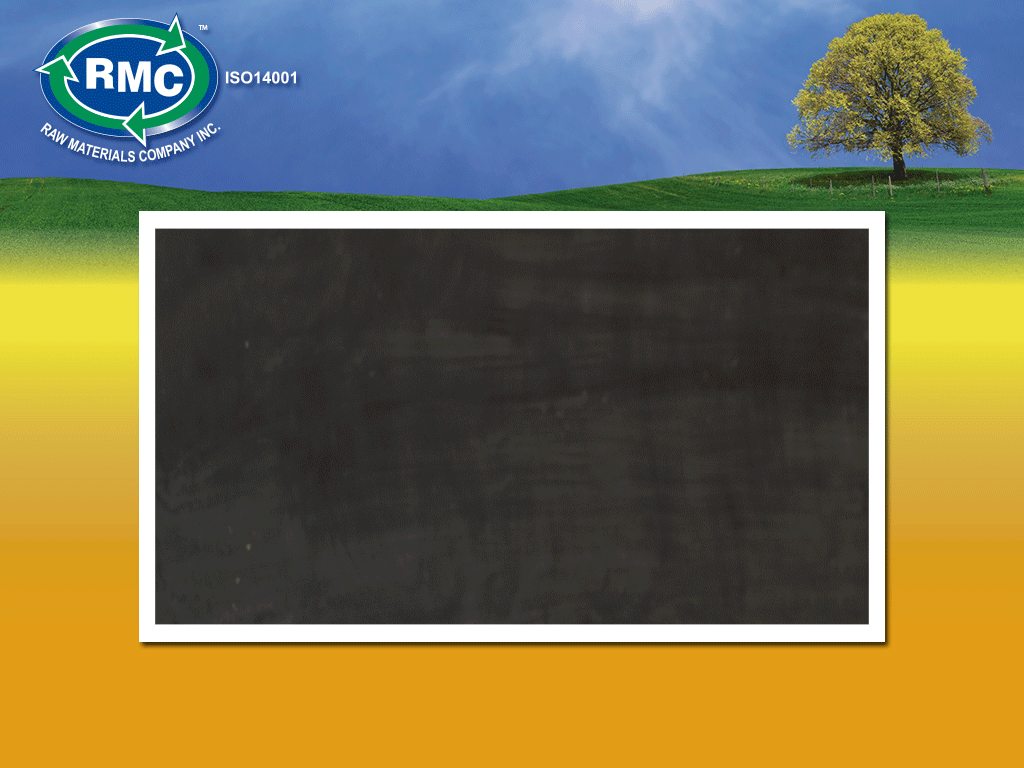 Sarah Lacharity
slacharity@rawmaterials.com
www.rawmaterials.com